KIDS     DVD
Home     TV Shows     Movies     Recently Added     My List
OVERIEW          EPISODES          TRAILERS & MORE          MORE LIKE THIS          DETAILS
2019
KÜRZLICHE REZENSINOEN: Sehr positiv (593)
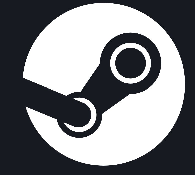 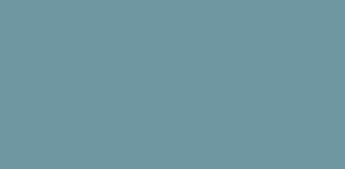 Wunschliste (2)
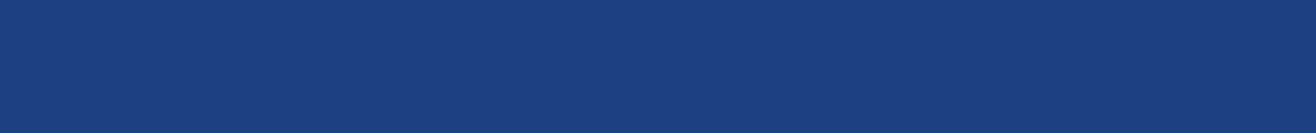 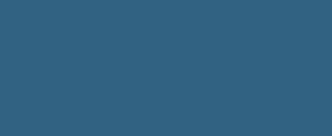 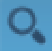 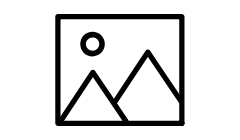 Ihr Shop
Punkteshop
Neuigkeiten
Suchen
Neu und nennenswert
Kategorien
Laboratorien
Alle Spiele > Strategie > Spieletitel
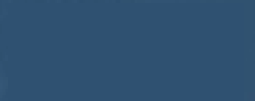 Communityhub
Spieletitel
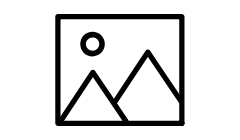 Schreibe hier eine kurze Beschreibung des Spiels
Lorem ipsum dolor sit amet, consectetur adipiscing elit, sed do eiusmod tempor incididunt ut labore et dolore magna aliqua. Ut enim ad minim veniam, quis nostrud exercitation ullamco laboris nisi ut aliquip ex ea commodo consequat. Duis aute irure dolor in reprehenderit in voluptate velit esse cillum dolore eu fugiat nulla pariatur.
KÜRZLICHE REZENSEIONEN: Sehr Positiv (5.024)
ALLE REZENSEIONEN: Positiv (16.734)
+ MY LIST
VERÖFFENTLICHUNG: 09. Mai. 2022
ENTWICKLER: Hannover Games
PUBLISHER: GoetheGaming
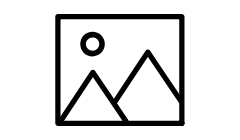 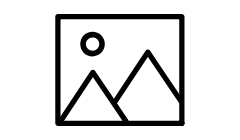 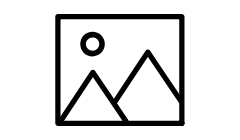 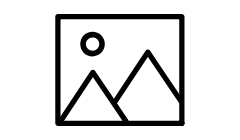 Beliebte benutzerdefinierte Tags für dieses Produkt
Strategie
Mittelalter
Schreibe hier eine Kurzbeschreibung des Spiels. 
Lorem ipsum dolor sit amet, consectetur adipiscing elit, sed do eiusmod tempor incididunt ut labore et dolore magna aliqua. Ut enim ad minim veniam, quis nostrud exercitation ullamco laboris nisi ut aliquip eea commodo consequat. Duis aute irure dolor in reprehenderit in voluptat velit esse cillum dolore eu fugiat nulla pariatur.
ALLE REZENSINOEN:  Äußerst positiv (2.539)
[Speaker Notes: Creative Commons Attribution-NonCommercial-ShareAlike 4.0 International
EdTechPicks.org 2019-11-02]
Schreibe hier eine Kurzbeschreibung des Spiels. 
Lorem ipsum dolor sit amet, consectetur adipiscing elit, sed do eiusmod tempor incididunt ut labore et dolore magna aliqua. Ut enim ad minim veniam, quis nostrud exercitation ullamco laboris nisi ut aliquip eea commodo consequat. Duis aute irure dolor in reprehenderit in voluptat velit esse cillum dolore eu fugiat nulla pariatur.
ALLE REZENSINOEN:  Äußerst positiv (2.539)
KÜRZLICHE REZENSINOEN: Sehr positiv (593)
OVERIEW          EPISODES          TRAILERS & MORE          MORE LIKE THIS          DETAILS
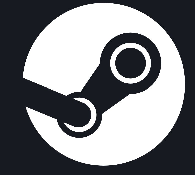 Über dieses Spiel
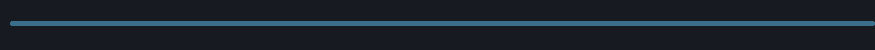 Schreibe hier eine ausführlichere Beschreibung des Spiels
Lorem ipsum dolor sit amet, consectetur adipiscing elit, sed do eiusmod tempor incididunt ut labore et dolore magna aliqua. Ut enim ad minim veniam, quis nostrud exercitation ullamco laboris nisi ut aliquip ex ea commodo consequat. Duis aute irure dolor in reprehenderit in voluptate velit esse cillum dolore eu fugiat nulla pariatur. 

Schreibe hier eine kurze Beschreibung des Spiels
Lorem ipsum dolor sit amet, consectetur adipiscing elit, sed do eiusmod tempor incididunt ut labore et dolore magna aliqua. Ut enim ad minim veniam, quis nostrud exercitation ullamco laboris nisi ut aliquip ex ea commodo consequat. Duis aute irure dolor in reprehenderit in voluptate velit esse cillum dolore eu fugiat nulla pariatur. 

Schreibe hier eine kurze Beschreibung des Spiels
Lorem ipsum dolor sit amet, consectetur adipiscing elit, sed do eiusmod tempor incididunt ut labore et dolore magna aliqua. Ut enim ad minim veniam, quis nostrud exercitation ullamco laboris nisi ut aliquip ex ea commodo consequat. Duis aute irure dolor in reprehenderit in voluptate velit esse cillum dolore eu fugiat nulla pariatur.
TITEL: Spieletitel
GENRE: Strategie
ENTWICKLER: Hannover Games
PUBLISHER: GoetheGaming
FRANCHISE: Spieletitelreihe
VERÖFFENTLICHUNG: 09. Mai. 2022
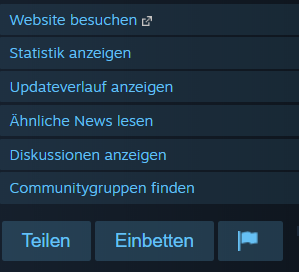 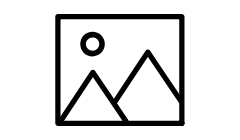 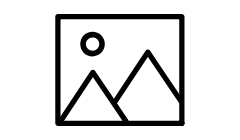 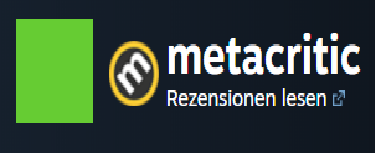 95
[Speaker Notes: Creative Commons Attribution-NonCommercial-ShareAlike 4.0 International
EdTechPicks.org 2019-11-02]